Linear Systems and Matrices
Algebra 2
Chapter 3
[Speaker Notes: Algebra II 3]
This Slideshow was developed to accompany the textbook
Larson Algebra 2
By Larson, R., Boswell, L., Kanold, T. D., & Stiff, L. 
2011 Holt McDougal
Some examples and diagrams are taken from the textbook.
Slides created by 
Richard Wright, Andrews Academy 
rwright@andrews.edu
3.1 Solve Linear Systems by Graphing
3.1 Solve Linear Systems by Graphing
Solutions to systems
An ordered pair that works in both equations.
If the ordered pair works in both equations, then both graphs have to go through that point.
Solutions are where the graphs cross.
3.1 Solve Linear Systems by Graphing
Solve by graphing
Graph both equations on the same graph.
Where they cross is the solution.
3.1 Solve Linear Systems by Graphing
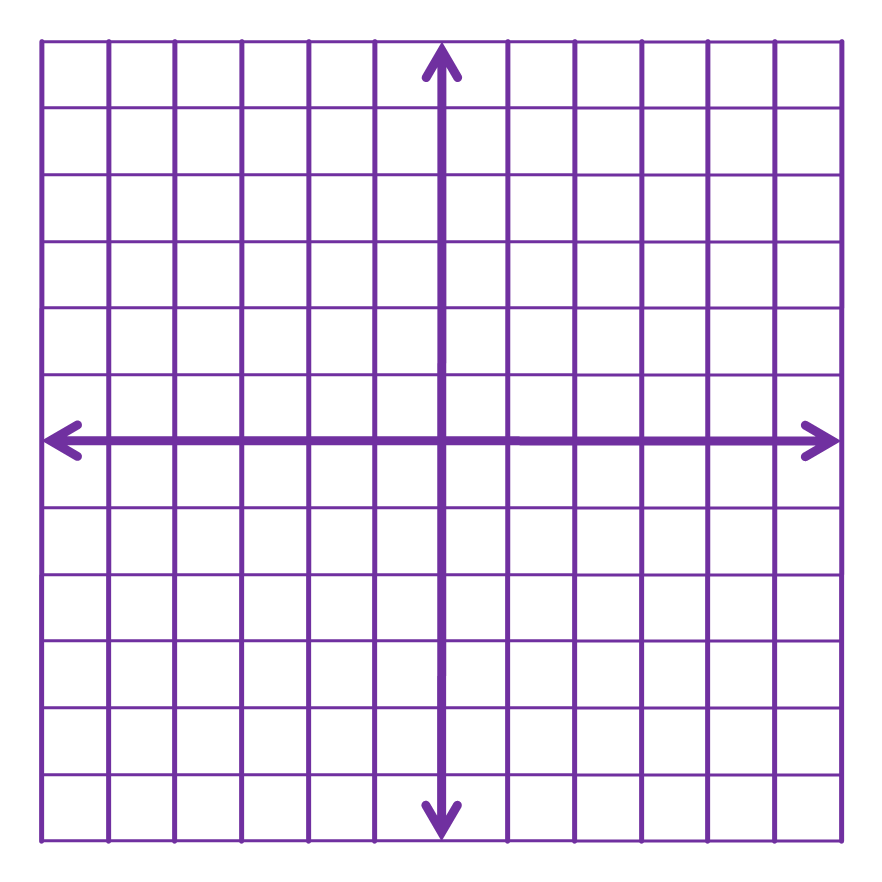 Classifying Solutions
Many Solutions  consistent (has a solution), dependant
One solution  consistent, independent
No solution  inconsistent
3.1 Solve Linear Systems by Graphing
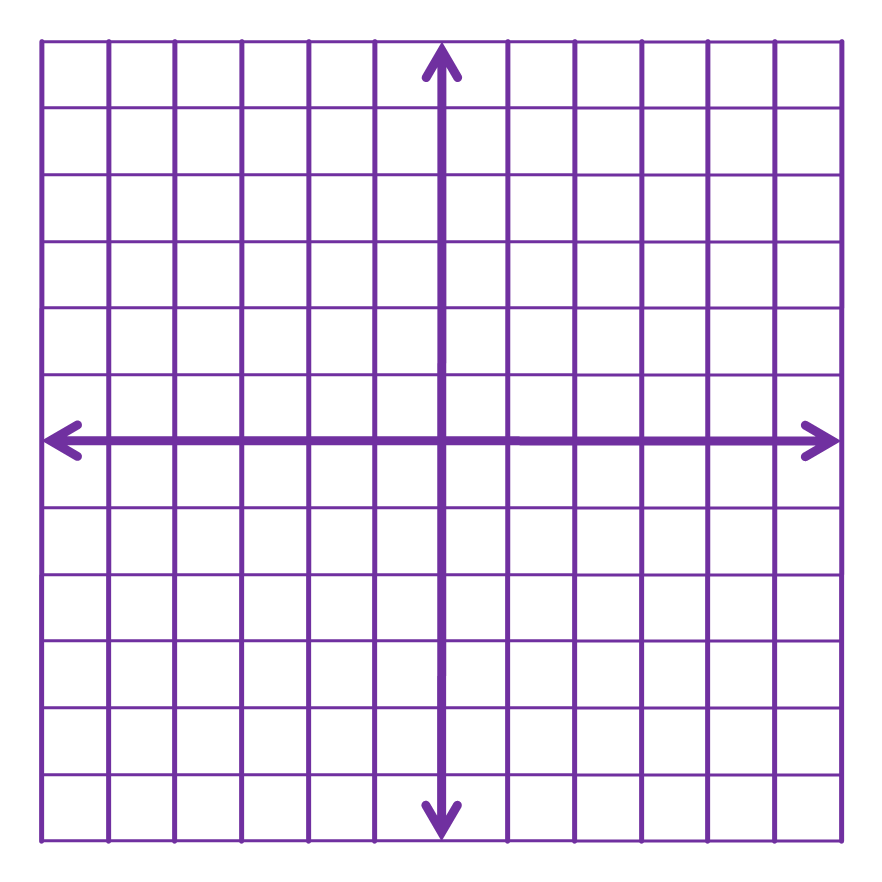 [Speaker Notes: (-2, 1)
Consistent and independent]
3.1 Solve Linear Systems by Graphing
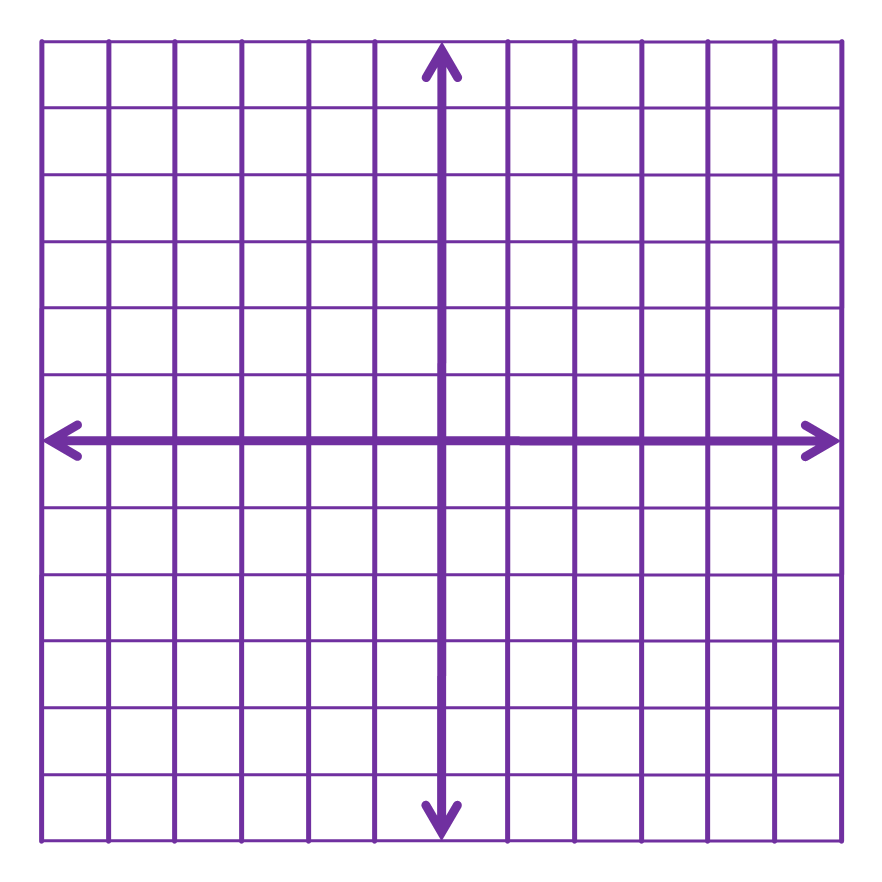 Solve by graphing.  Classify as consistent and independent, consistent and dependent, or inconsistent.
3x – 2y = 10
3x – 2y = 2
[Speaker Notes: No solution
inconsistent]
3.1 Solve Linear Systems by Graphing
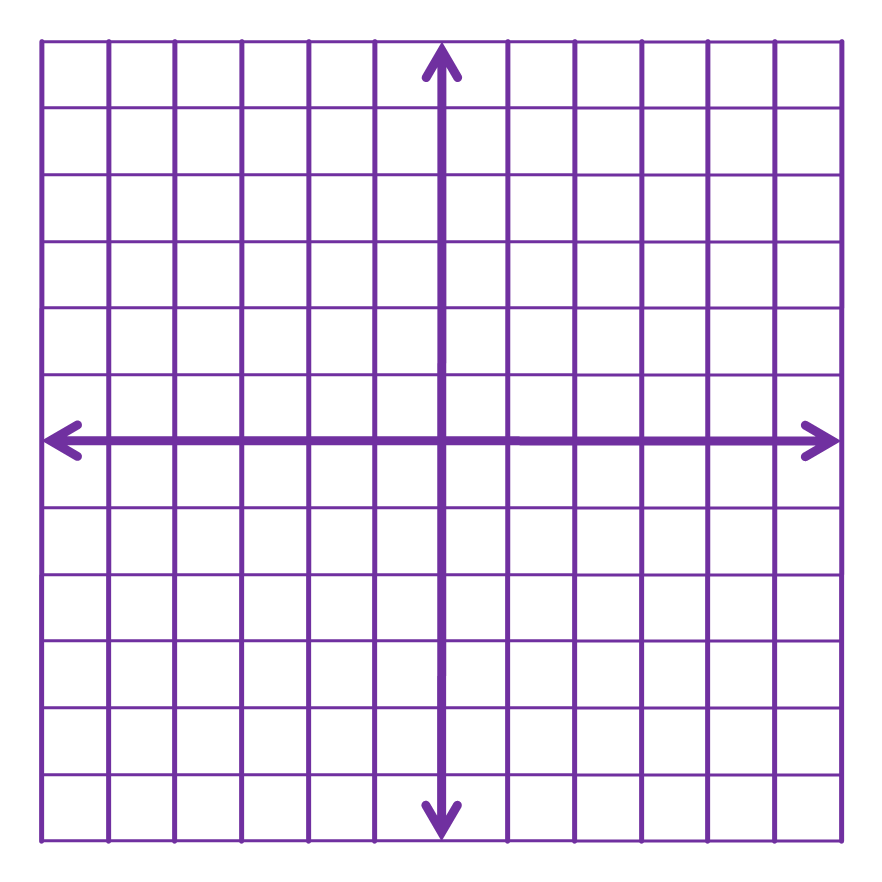 Solve by graphing.  Classify as consistent and independent, consistent and dependent, or inconsistent.
  2x +   y = 1
-4x – 2y = -2
[Speaker Notes: Infinitely many solutions
Consistent and dependent]
3.1 Solve Linear Systems by Graphing
A soccer league offers two options for membership plans.  A) $40 initial fee and $5 for each game played.  B) $10 for each game played.  How many games must you play for both plans to be the same?
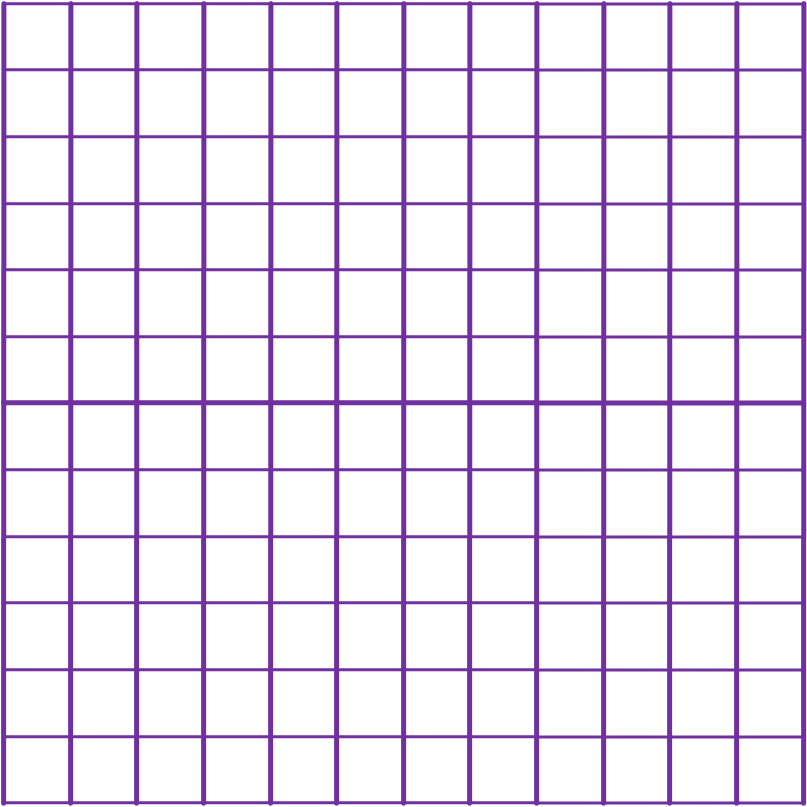 [Speaker Notes: Plan A: y = 5x + 40
Plan B: y = 10x
(8, 80)
8 games]
3.1 Solve Linear Systems by Graphing
156 #3-31 odd, 35, 37 + 3 choice = 20
Homework Quiz
3.1 Homework Quiz
3.2 Solve Linear Systems Algebraically
Graphing to solve systems of equations has some problems.  

Can you guess some?  
Inaccurate
Sometimes hard to graph
3.2 Solve Linear Systems Algebraically
Substitution
Solve one equation for one variable
Use that expression to replace that variable in the other equation
Solve the new equation
Substitute back into the first equation
Solve for the second variable
3.2 Solve Linear Systems Algebraically
y is the same thing as x + 2
3.2 Solve Linear Systems Algebraically
x is by itself.  Solve for it.
3.2 Solve Linear Systems Algebraically
Elimination
Line up the equations into columns
Multiply one or both equations by numbers so that one variable has the same coefficient, but opposite sign
Add the equations
Solve the resulting equation
Substitute the value into one original equation and solve
3.2 Solve Linear Systems Algebraically
3.2 Solve Linear Systems Algebraically
3.2 Solve Linear Systems Algebraically
Number of Solutions
If both variables disappear after you substitute or combine and
You get a true statement like 2 = 2  infinite solutions


You get a false statement like 2 = 5  no solution
3.2 Solve Linear Systems Algebraically
Summary of Solving Techniques
When to graph?
To get general picture and estimate
When to use substitution?
When one of the coefficients is 1
When to use elimination?
When none of the coefficients is 1

164 #3-55 every other odd, 61 + 5 choice = 20
Homework Quiz
3.2 Homework Quiz
3.3 Graph Systems of Linear Inequalities
To solve systems of inequalities, graph them all on one graph.
Solution is where all graphs overlap
3.3 Graph Systems of Linear Inequalities
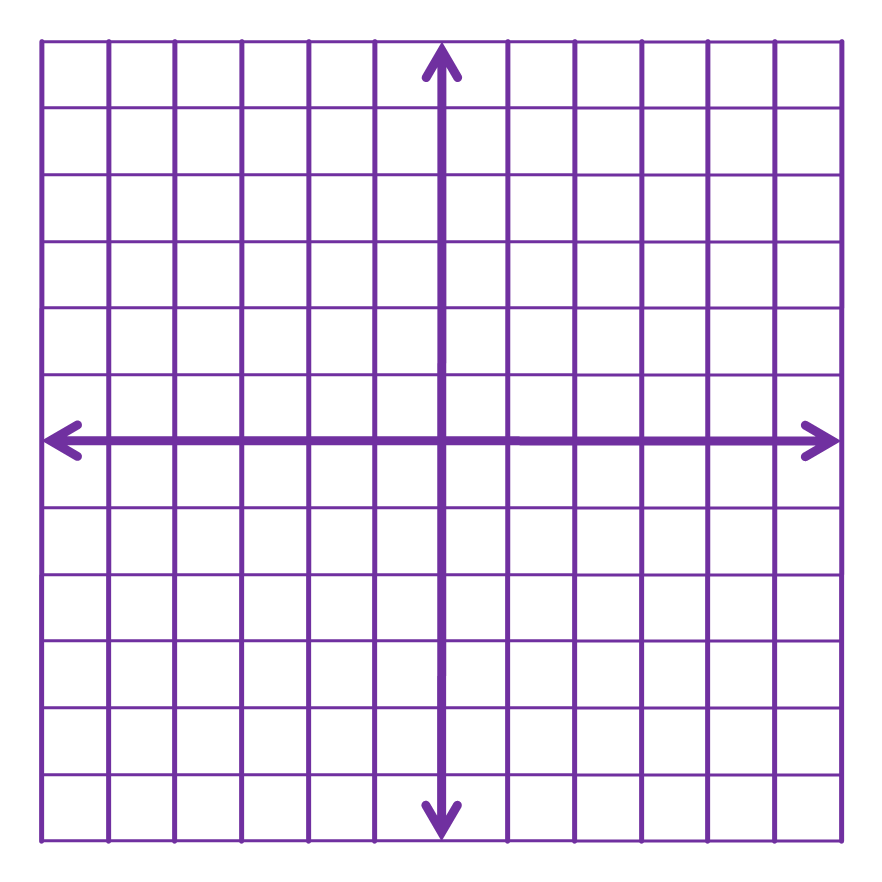 Solve the system of inequalities
x  2
x + y < 3
3.3 Graph Systems of Linear Inequalities
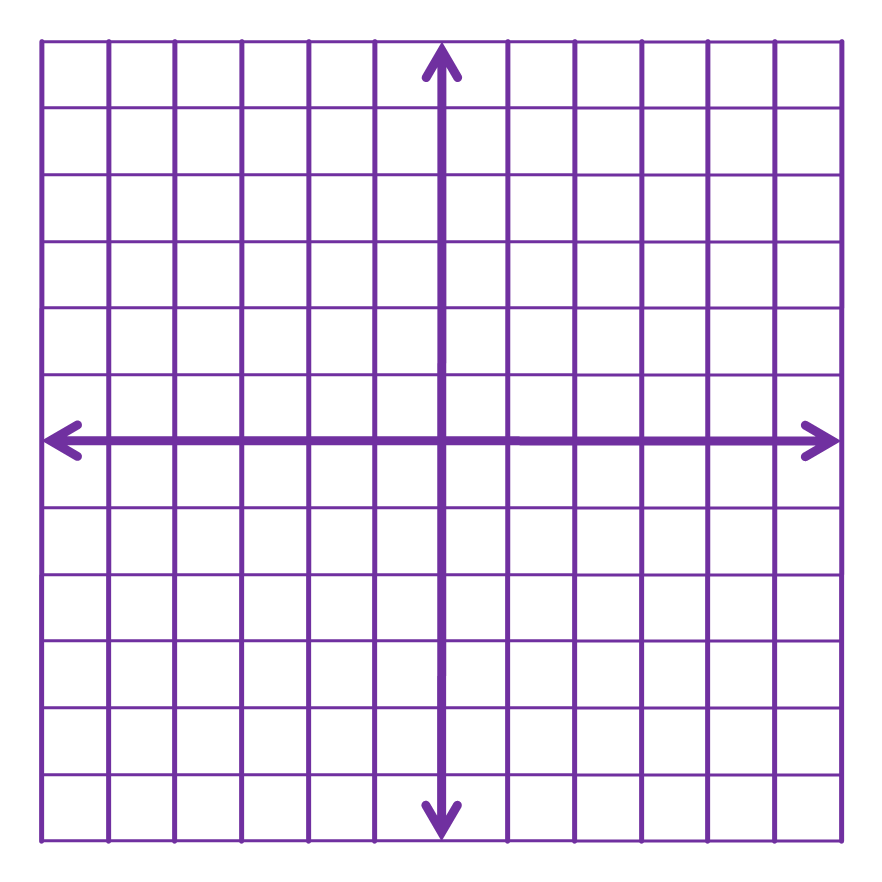 3.3 Graph Systems of Linear Inequalities
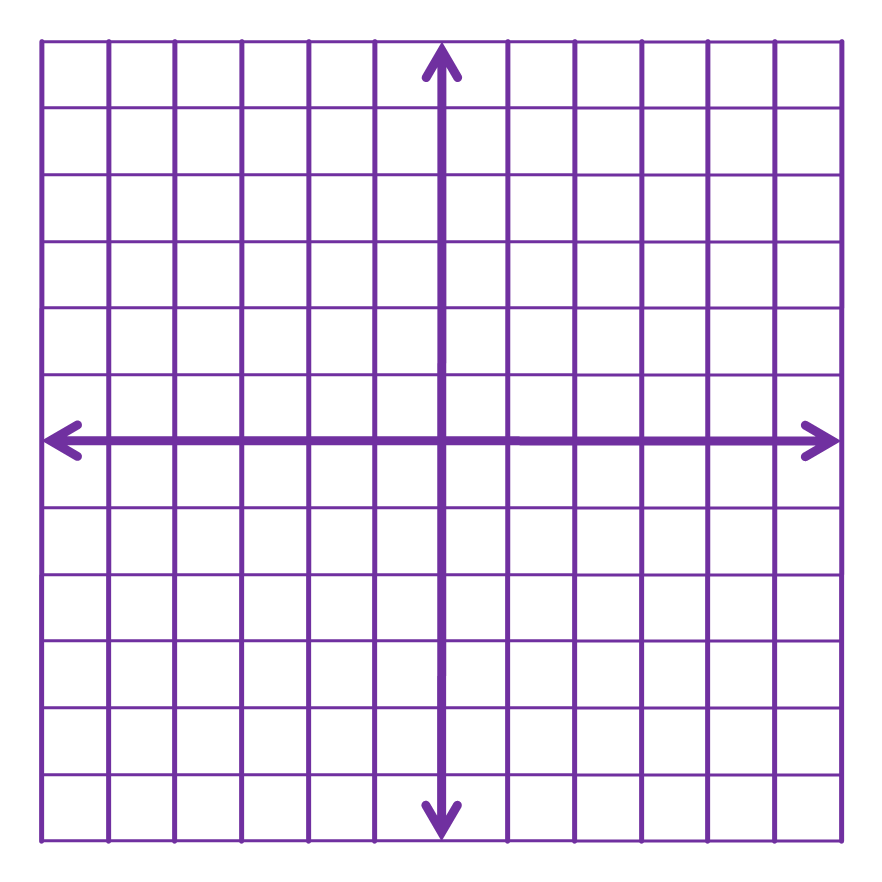 Solve the system of
y  3
0  x  5
x > -y



171 #3-25 odd, 31, 37 + 1 choice = 15
Homework Quiz
3.3 Homework Quiz
3.4 Solve Systems of Linear Equations in Three Variables
We have now worked with 2 variables and 2 dimensions, but sometimes there are more






Linear equation in 3 variables graphs a plane
dimensions.
3.4 Solve Systems of Linear Equations in Three Variables
[Speaker Notes: Plug it in (yes)]
3.4 Solve Systems of Linear Equations in Three Variables
One Solution
Infinitely Many Solutions
No Solutions
3.4 Solve Systems of Linear Equations in Three Variables
Elimination Method
Like two variables, you just do it more than once.
Combine first and second to eliminate a variable
Combine second and third to eliminate the same variable as before
Combine these new equations to find the two variables
Substitute those two variables into one of the original equations to get the third variable

If you get a false statement like 8=0  no solution
If you get an identity like 0=0  infinitely many solutions
3.4 Solve Systems of Linear Equations in Three Variables
[Speaker Notes: Combine first two equations (multiply second by -2):
2x+3y+7z=-3
-2x+12y-2z=8
15y + 5z = 5  3y + z = 1

Combine last two equation (just add):
x-6y+z=-4
-x-3y+8z=1
-9y + 9z = -3  -3y + 3z = -1

Combine the combinations (just add):
3y + z = 1
-3y + 3z = -1
4z = 0  z = 0

Substitute  into 3y + z = 1:
3y + 0 = 1  y = 1/3 

Substitute into x – 6y + z = -4:
x – 6(1/3) + 0 = -4  x – 2 = -4  x = -2

(-2, 1/3, 0)]
3.4 Solve Systems of Linear Equations in Three Variables
[Speaker Notes: No Solution]
3.4 Solve Systems of Linear Equations in Three Variables
Substitution
Solve one of the equations for one variable
Substitute that into both of the other equations
Solve the resulting system of two variables
3.4 Solve Systems of Linear Equations in Three Variables
3.4 Solve Systems of Linear Equations in Three Variables
If there are infinitely many solutions
Let x = a
Solve for y in terms of a
Substitute those to find z in terms of a
Sample answer (a, a + 4, 2a)

182 #1, 5, 9, 13, 15, 19, 21, 25, 29, 33, 43 + 4 choice = 15
Homework Quiz
3.4 Homework Quiz
3.5 Perform Basic Matrix Operations
No matter what you might think, “The Matrix” was not really a matrix as far as math is concerned.  
Matrices are simply a way to organize data.  
For example, a computer desktop wallpaper (bitmap) is a matrix.  Each element tells what color pixel goes in that spot.
3.5 Perform Basic Matrix Operations
3.5 Perform Basic Matrix Operations
[Speaker Notes: ANS: 2 = w, 
x/3 = 5  x = 15, 
y + 1 = -4  y = -5, 
4 = z – 4  z = 8]
3.5 Perform Basic Matrix Operations
[Speaker Notes: [-1,3]
[-1,1]]
3.5 Perform Basic Matrix Operations
[Speaker Notes: [0,-7]
Can’t add because different dimensions]
3.5 Perform Basic Matrix Operations
[Speaker Notes: [15,-6,21]
[-9,24,12]]
3.5 Perform Basic Matrix Operations
The National Weather Service keeps track of weather.




What is meaning of the first matrix + second matrix?
Use matrix operations to find the total weather stats of each city
[Speaker Notes: *Precip Days = Days with precipitation
  Clear Days = Days with no clouds
  Ab Norm T = Days with Above Normal Temperature

the total number of days of each type for each city

[27	33]
[34	31]
[14	27]]
3.5 Perform Basic Matrix Operations
190 #5-31 odd + 6 choice = 20
Homework Quiz
3.5 Homework Quiz
3.6 Multiply Matrices
Yesterday we learned all about matrices and how to add and subtract them.  But how do you multiply or divide matrices?  

Today we will multiply matrices.

Later we will find out that you can’t divide by a matrix.
3.6 Multiply Matrices
Matrix multiplication can only happen if the number of columns of the first matrix is the same as the number of rows on the second matrix.
You can multiply a 3x5 with a 5x2.  
3x5  5x2  3x2 will be the dimensions of the answer
Because of this order does matter!
3.6 Multiply Matrices
3.6 Multiply Matrices
3.6 Multiply Matrices
199 #5, 9-17 odd, 23-33 odd, 37, 41 + 1 choice = 15
Homework Quiz
3.6 Homework Quiz
3.7 Determinants and Cramer's Rule
You had to know that all this matrix stuff must have some purpose.  

Uses of matrices (that we will investigate today)
Solve systems of equations
Find the area of a triangle when we only know the coordinates of its vertices
3.7 Determinants and Cramer's Rule
Determinant
Number associated with square matrices

Symbolized by det A or | A |  
Vertical lines mean determinant
I won’t answer that question on the test for you!
3.7 Determinants and Cramer's Rule
[Speaker Notes: ANS: 2(4) – 3(-1) = 8 + 3 = 11]
3.7 Determinants and Cramer's Rule
[Speaker Notes: ANS:     159 + 267 + 348 - 753 - 861 - 942 = 45 + 84 + 96 – 105 – 48 – 72 = 225 – 225 = 0]
3.7 Determinants and Cramer's Rule
3.7 Determinants and Cramer's Rule
[Speaker Notes: ANS:   ½ (211 + 412 + 15-2 - 211 - -212 - 154)
½ (2 + 8 + -10 – 2 - -4 – 20) = ½ (-18) = -9 
Area = 9]
3.7 Determinants and Cramer's Rule
gives
[Speaker Notes: Notice that the numerator and denominator are the same except for the columns containing the coefficients of the variable you are solving for is replaced with the numbers from the constants column.]
3.7 Determinants and Cramer's Rule
[Speaker Notes: (-3, 7)]
3.7 Determinants and Cramer's Rule
Cramer’s Rule on a 3x3 System 
Same as 2x2 system
The denominator is the determinant of the coefficient matrix and the numerator is the same only with the column of the variable you are solving for replaced with the = column.
3.7 Determinants and Cramer's Rule
[Speaker Notes: (-3, 4, -1)]
Homework Quiz
3.7 Homework Quiz
3.8 Use Inverse Matrices to Solve Linear Systems
You can use matrices to solve linear systems in ways different from Cramer’s Rule.

We will learn how, but it requires that we know how to find inverse matrices.
3.8 Use Inverse Matrices to Solve Linear Systems
The identity Matrix multiplied with any matrix of the same dimension equals the original matrix.
A ∙ I = I ∙ A = A
This is the matrix equivalent of 1
[Speaker Notes: 1’s on diagonal, everything else is zero]
3.8 Use Inverse Matrices to Solve Linear Systems
3.8 Use Inverse Matrices to Solve Linear Systems
3.8 Use Inverse Matrices to Solve Linear Systems
3.8 Use Inverse Matrices to Solve Linear Systems
3.8 Use Inverse Matrices to Solve Linear Systems
3.8 Use Inverse Matrices to Solve Linear Systems
3.8 Use Inverse Matrices to Solve Linear Systems
3.8 Use Inverse Matrices to Solve Linear Systems
3.8 Use Inverse Matrices to Solve Linear Systems
3.8 Use Inverse Matrices to Solve Linear Systems
214 #3-9 odd, 13, 15, 17, 25-33 odd, 43 + 2 choice = 15
Homework Quiz
3.8 Homework Quiz
3.Review
227 #20 choice = 20